WW Sort 28
Word Study Assessment
Today you will take your Word Study Assessment.
Please start by writing your: 
 First and last name
 Today’s date
 Your number
Start on the top of your paper.Fill in your headers for the week.
Click on the speaker to hear your words.
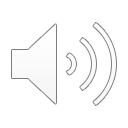 Now move to the sentences.
Write 3 sentences.  
 One must include a simile. 

 Check for:  
 Correct capitalization 
 Proper punctuation 
 Correct spelling 

 Hand your paper in to the classwork bin when you are finished.